Translating Research Into Practice: A City-wide Breast Cancer Equity Intervention
Tracy A Battaglia MD MPH
On behalf of the TRIP Consortium
October 24, 2023
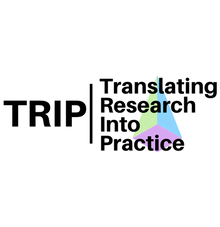 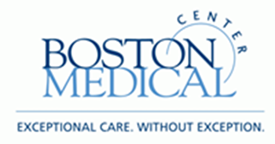 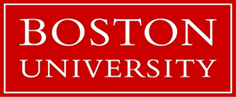 1
[Speaker Notes: Add in TRIP overview]
The Boston Breast Cancer Equity Coalition
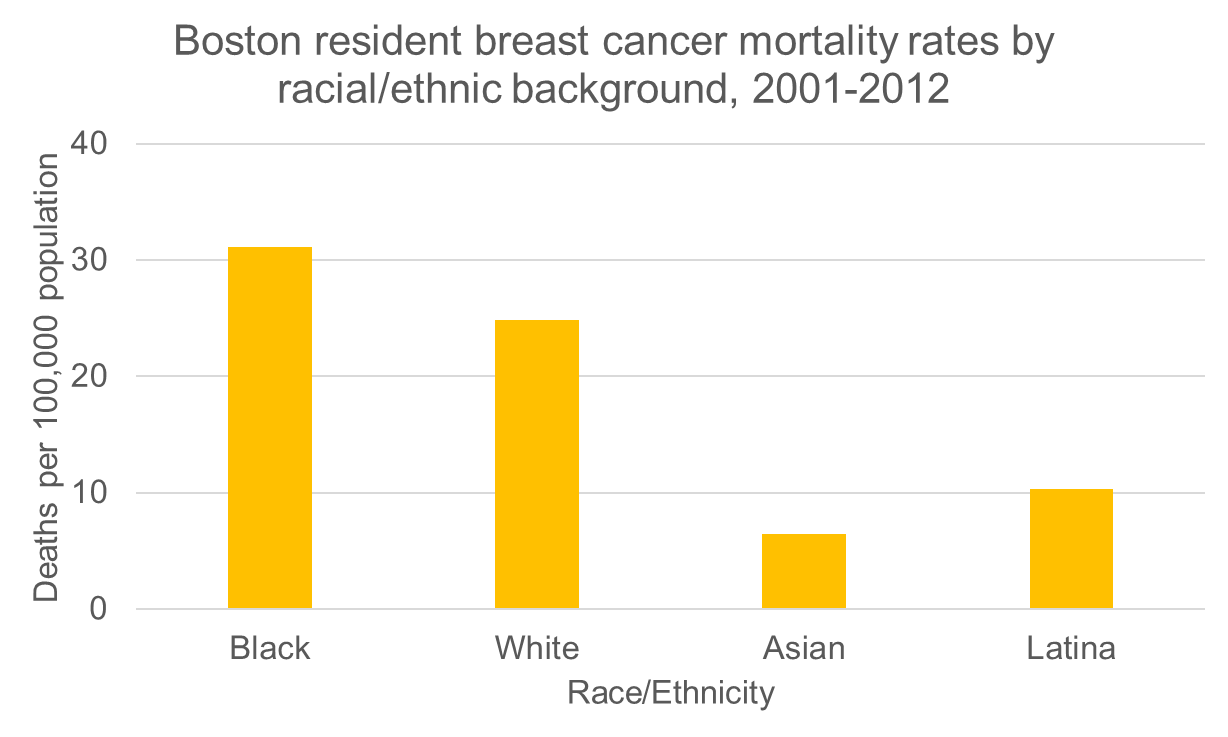 How can a city replete with so many resources continue to tolerate such disparities??
Mission: Develop city-wide solutions to eliminate inequities in breast cancer outcomes
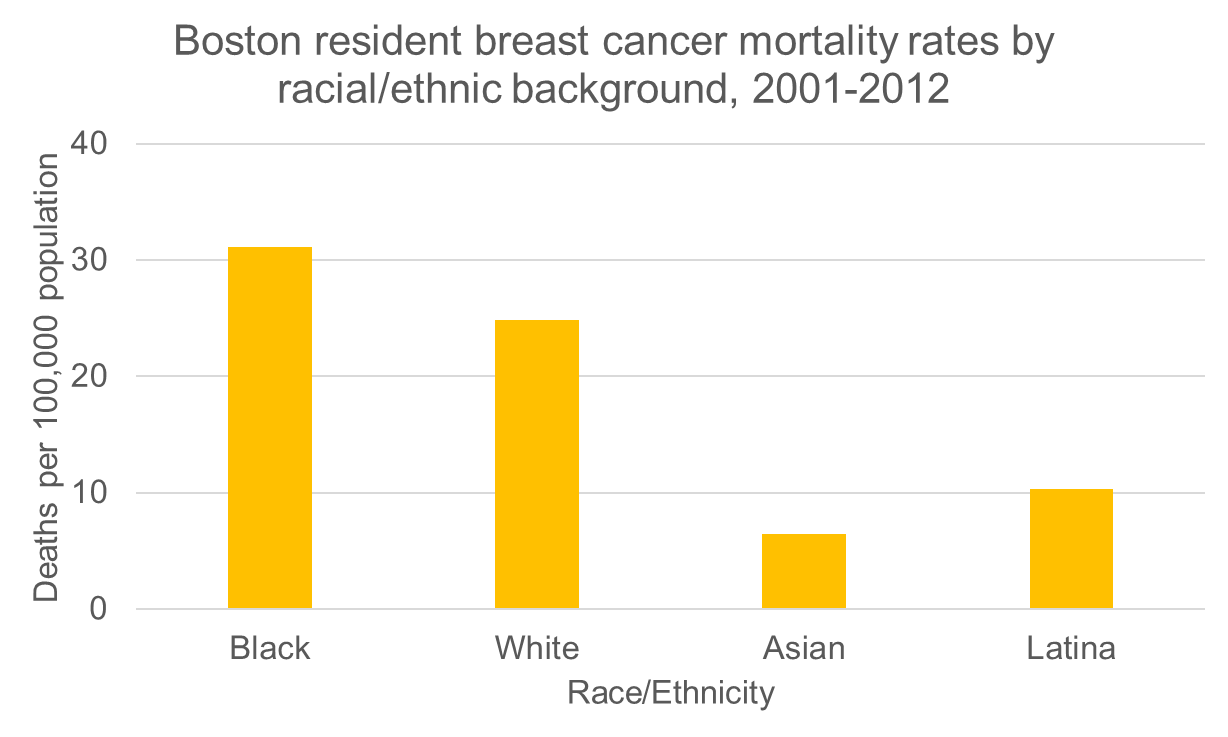 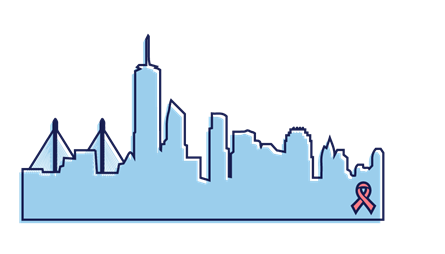 www.bostonbcec.org
[Speaker Notes: Jennifer]
Treatment Delays among Black NH and Medicaid
Black NH and Medicaid patients are 2-3x more likely to have delays in initiating treatment > 60 days
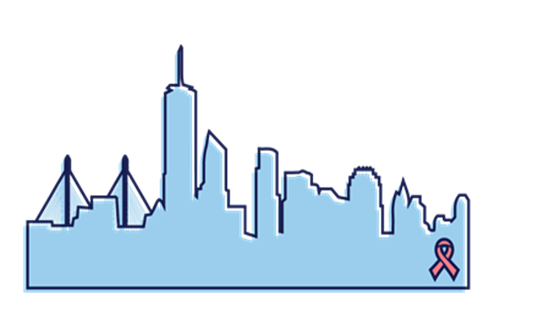 3
[Speaker Notes: Jennifer

Data not published: MA Cancer Registry
In Boston, 
Black non-Hispanic women have a mean time to first treatment of 54 days (SD 47.4) vs 41 days for White non-Hispanic women  (SD 35.2)*

Karen

I removed image, as not really clear --  changed to Jennifer’s data]
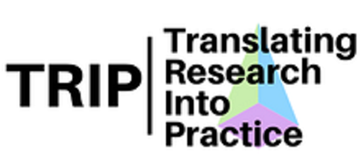 City-Wide Collaboration
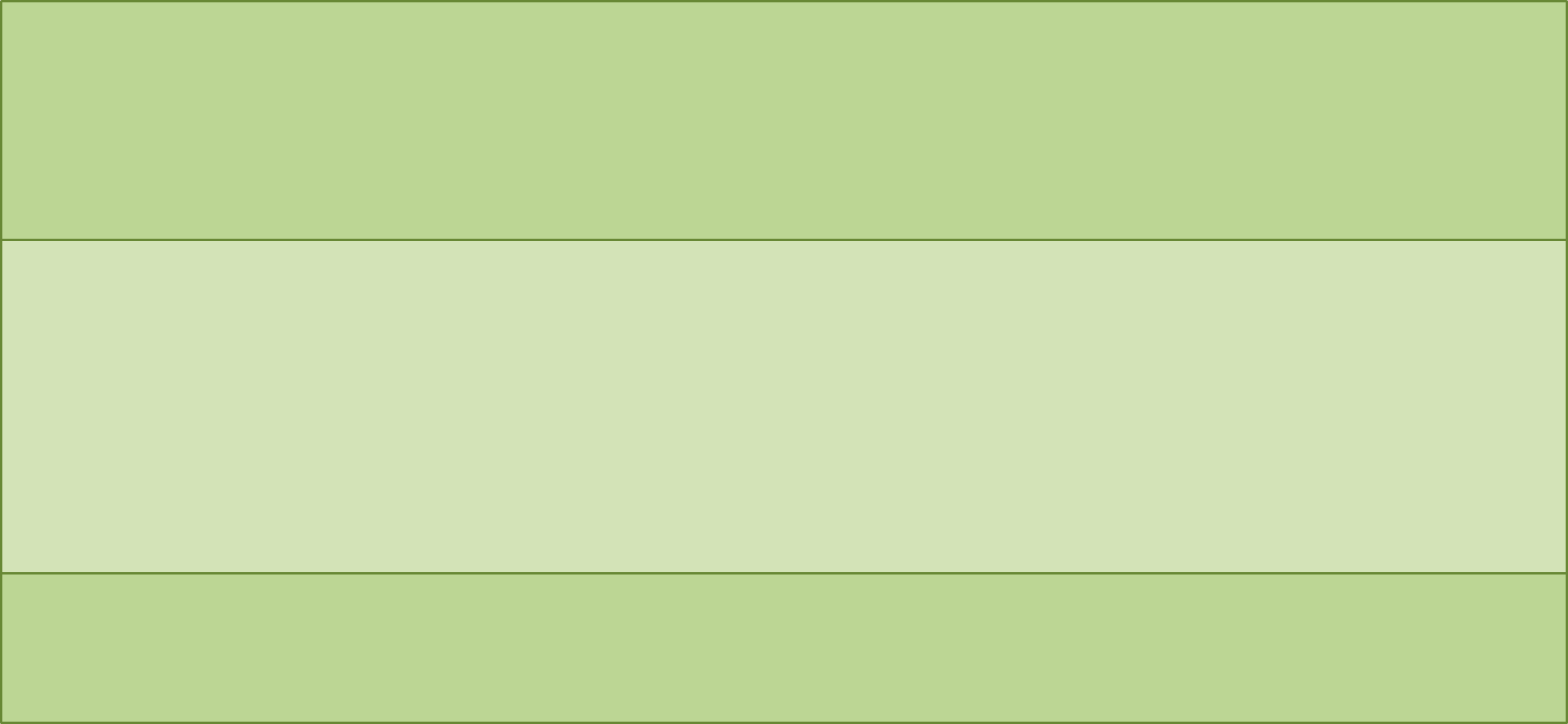 Research Leads
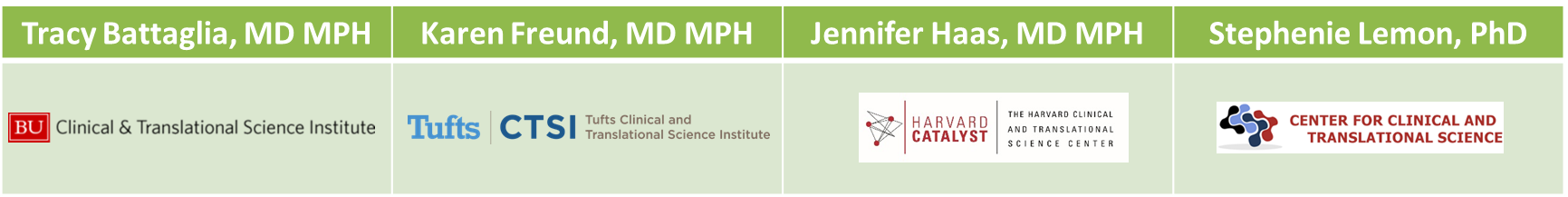 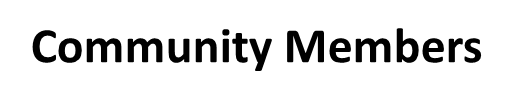 Local Academic Medical Centers
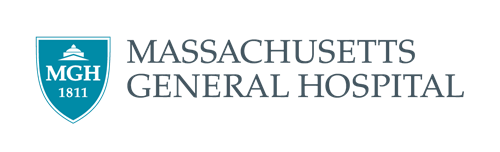 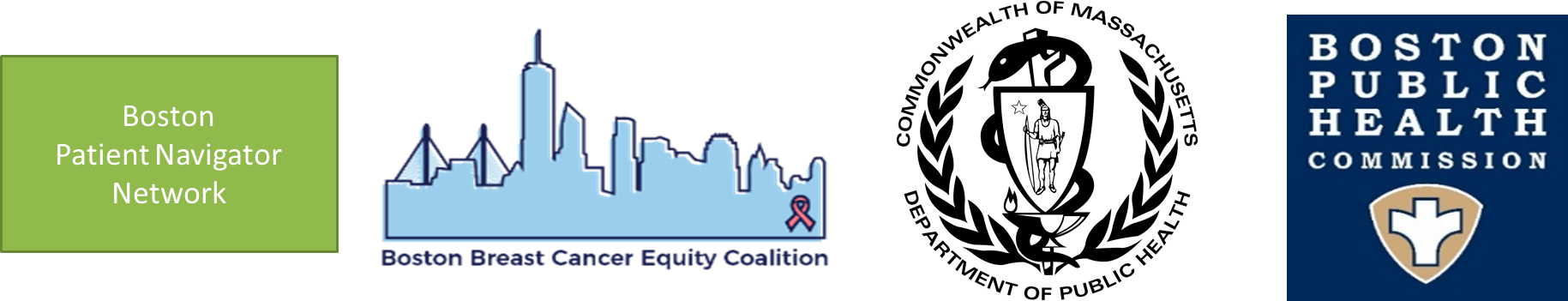 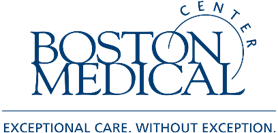 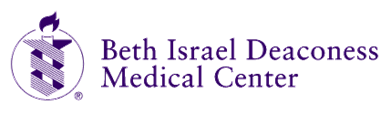 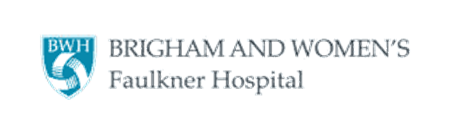 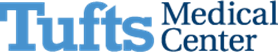 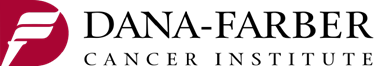 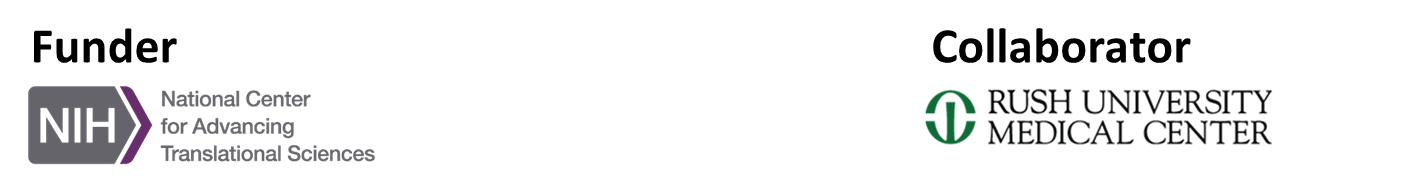 [Speaker Notes: Jennifer]
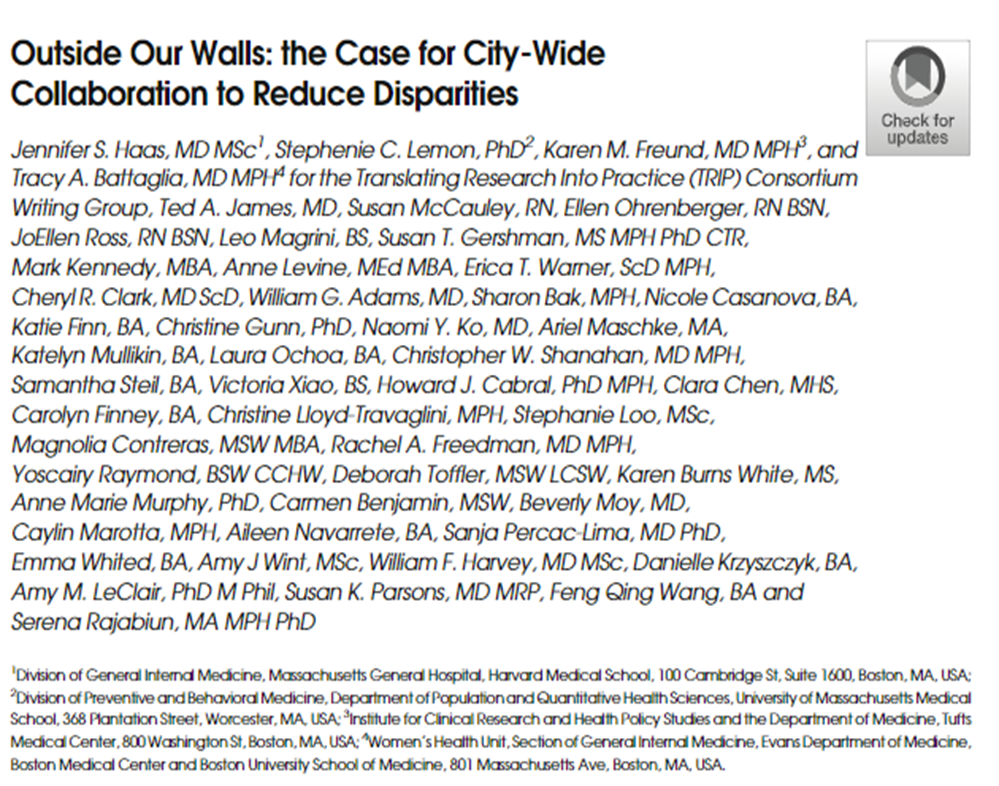 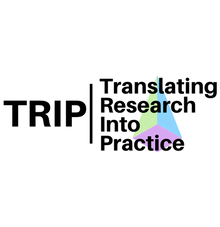 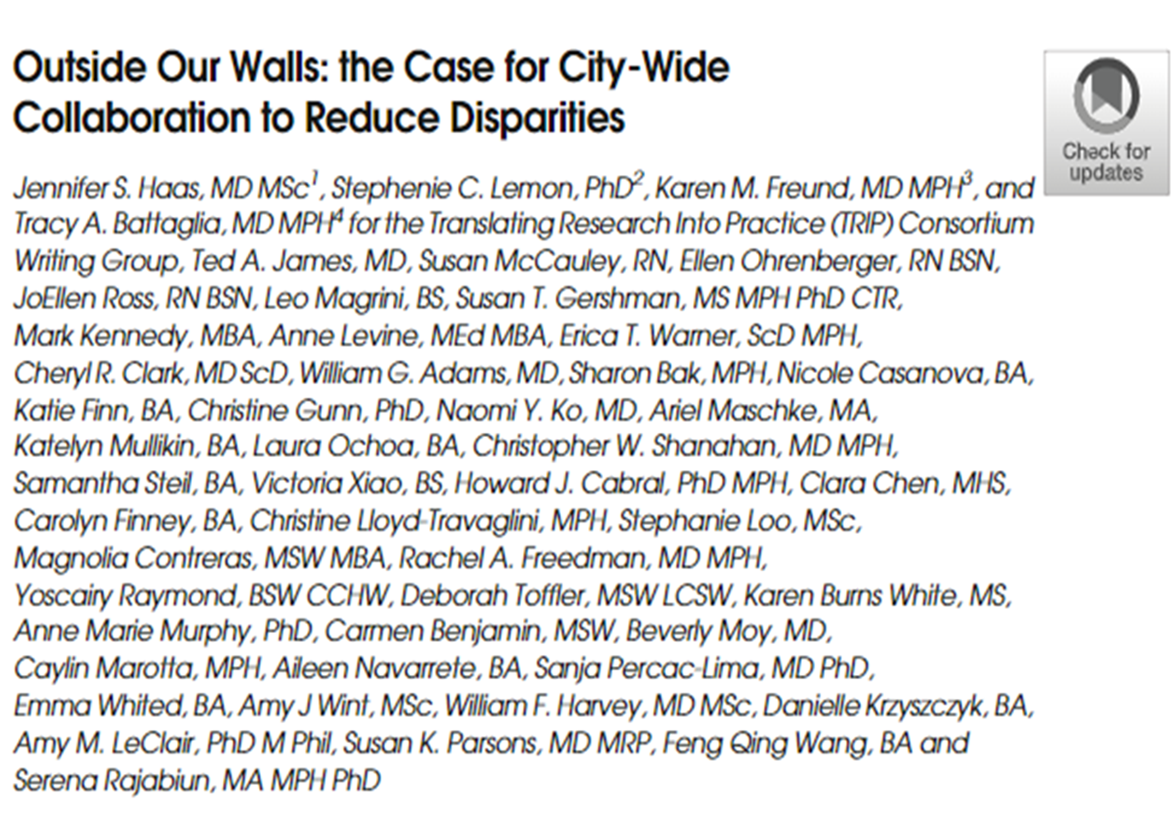 “Elimination of health disparities requires a paradigm shift from individual or institutional responsibility to regional responsibility; this revised focus is critical to address delivery gaps that promote disparities, and presses institutions to work collaboratively to take responsibility for events that occur outside of their walls.”
Journal of General Internal Medicine, volume 36
[Speaker Notes: Tracy, pass to Jennifer]
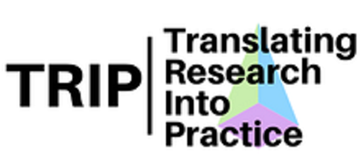 Stakeholder groups
Christine Gunn
Stephanie Loo
Ariel Maschke
Tracy Battaglia
Joan Nagel
Anne Marie Murphy
Sharon  Bak
Courtney Winkle-Miller
Nicole Casanova
Victoria Xiao


Katelyn Mullkin
Maha Ashraf
Steve Kanem
Charlotte Robins
Alexis Higgins
Sam Steil
[Speaker Notes: Tracy: we intentionally engaged with diverse stakeholder groups longitudinally to guide our approach


Karen:  “There are too many names to do a shout out to all, the green group reflects our research group and investigators, and within this, focused on multiple activities

We had a Steering Committee in Blue who did….

We had a group of navigators ( change to a different color)  actively involved in helping the research team undersatdn how to improve the process for navigators and patients

We had a Clinical Adivsory Panel in purple who provided…]
Pre-TRIP Workflows Across 6 Sites
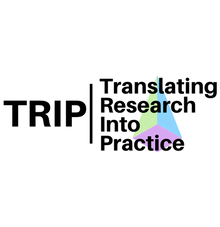 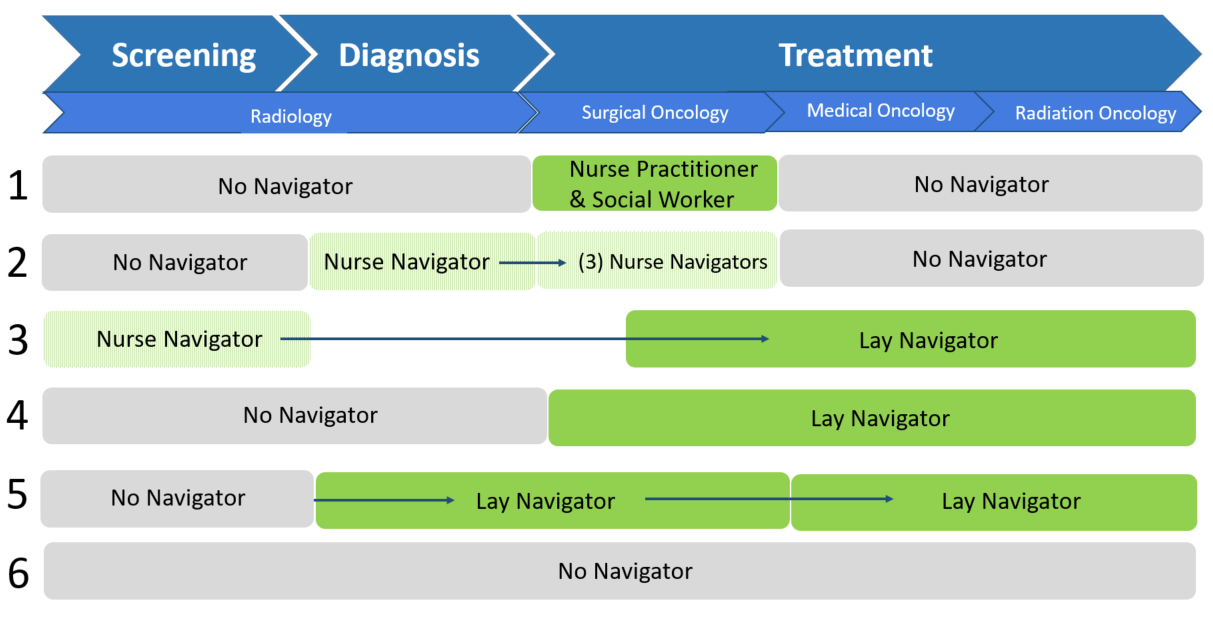 Casanova N, et al, Cancer, 2022 vol 128
[Speaker Notes: Jennifer

At baseline: fragmented navigation with lots of gap our TRIP protocol was designed to address; Arrows signify a hand off]
New Standard of Care Approach
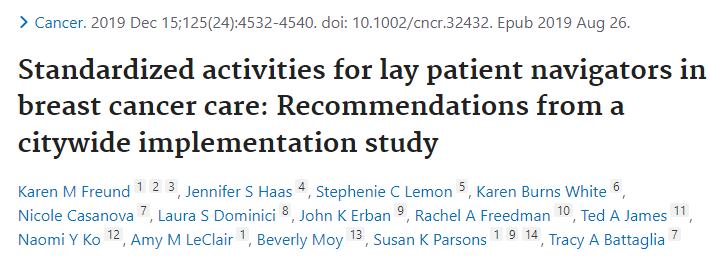 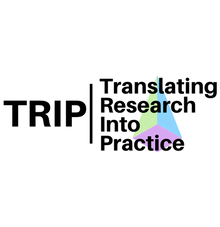 Development of a shared Registry:
Benefits
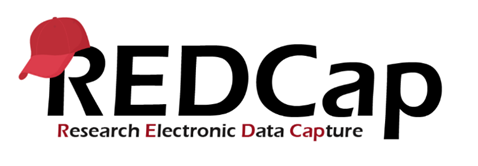 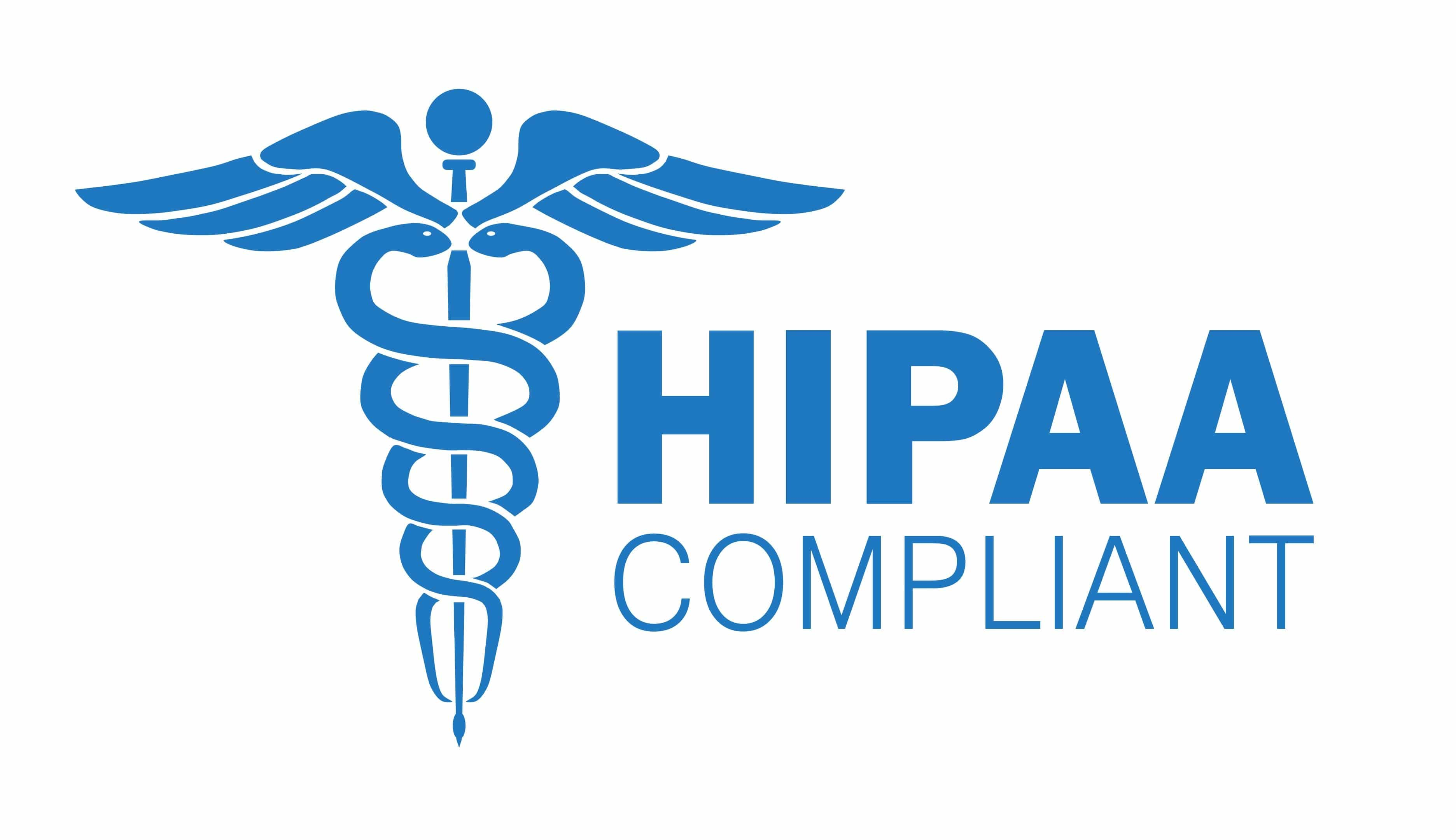 HIPAA compliant

Free for researchers - embedded within CTSA hubs

Facilitates dissemination
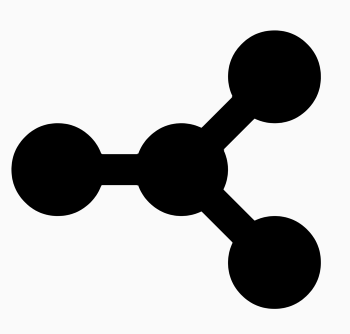 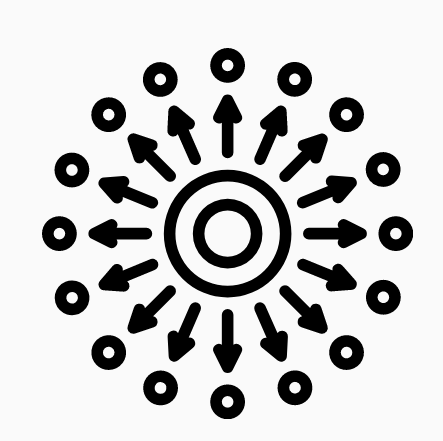 [Speaker Notes: Jennifer

After considering multiple options, we chose REDCap.

REDCap has the benefits of:
-   being HIPAA compliant
Generally being free for researchers that are embedded within Clinical and Translational Science Award hubs.
And we thought using REDCap would facilitate dissemination of our intervention, which is an explicit aim of our grant – if we can get this to work and move the needle on disparities in Boston, can we help other cities or regions do the same


Karen  -- I removed the challenges – to streamline presentation
Choosing this platform did have some challenges:
It is designed for data capture, NOT clinical use
Optimized for well-defined time points, rather than the more fluid visit timelines in clinical care (infinitely repeating forms/events)
Switching between patient records was a little cumbersome (training on search function in reports)
This intervention presented a change in clinical workflow. Patient navigators were using multiple systems within institutions.]
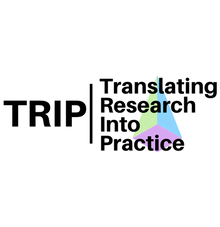 Development of a social needs survey and referral platform
[Speaker Notes: Jennifer]
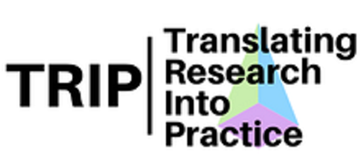 The Problem: Evidence-based strategies for combating delays do exist, but are not systematically implemented within or across hospitals
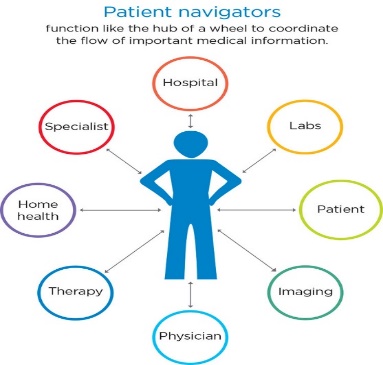 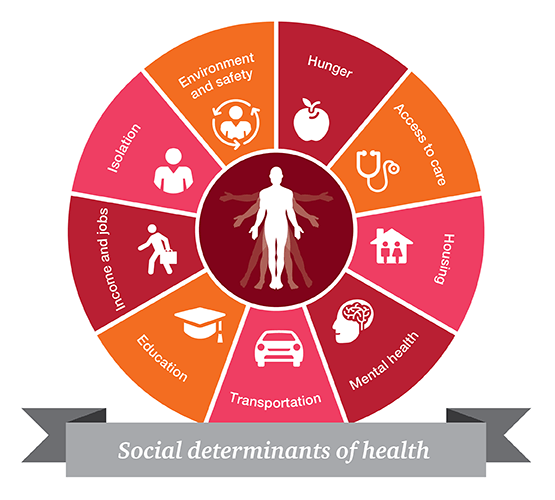 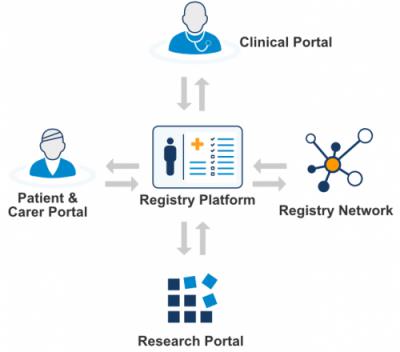 Patient Navigation to Guide and Support
Systematic screening to address Social Barriers
Patient Registry to Track
 at risk Population Over Time
11
[Speaker Notes: Jennifer]
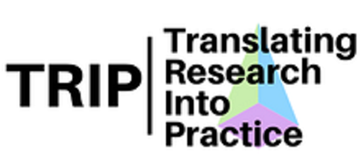 Eligibility Criteria
All:
Age ≥ 18 years
Sex: Female
Diagnosis: Breast cancer
Lives within 25 mi of Boston
At least one:
Black and/or Hispanic/Latina
Preferred language is not English
Uninsured or on public insurance
AND
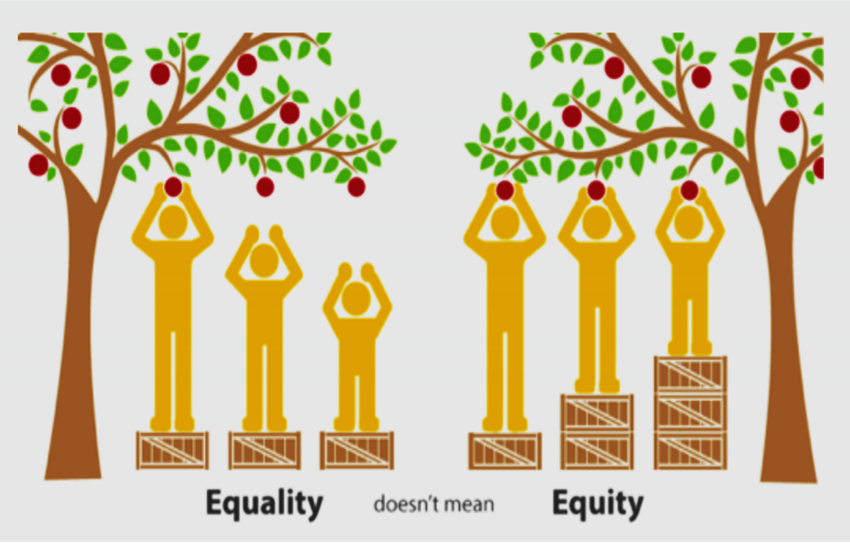 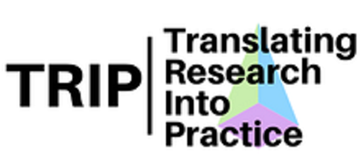 The Research Question
“Can we systematically implement evidence-based  patient navigation across the city of Boston to reduce delays in care for women?”
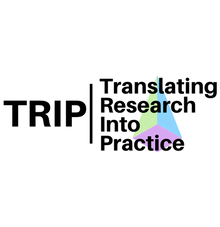 Research Methods
Community-engaged implementation study: Integrating evidence-based navigation in partnership with key stakeholders

Type 1 hybrid clinical effectiveness-implementation trial:
Clinical outcomes: time to initiation of treatment; quality of care
Implementation outcomes: acceptability, adoption, fidelity to protocol, sustainability, and cost

Pragmatic clinical trial: Cluster stepped wedge study design allows for rolling out iteratively in real life practice settings
Battaglia TA et al. Contemporary Clinical Trials, 2020, volume 93
[Speaker Notes: Jennifer]
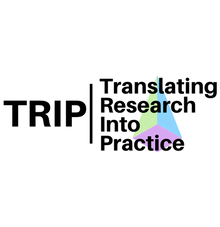 Journey to Today!
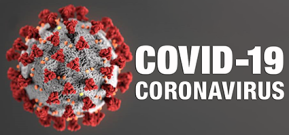 [Speaker Notes: Jennifer: here we are today, 

The big additional challenge of the grant was the pandemic]
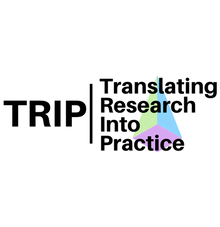 TRIP Study FindingsPreliminary…
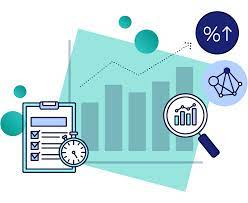 [Speaker Notes: Tracy]
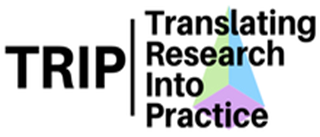 TRIP Participants
Implementation Strategies
Multidisciplinary leadership through the Clinical Advisory Panel and the Scientific Steering Committee
Community Engagement: BBCEC quarterly meetings, Annual Stakeholder meeting 
Protocol adaptation to existing workflow in each health system
Training and education through the Boston Navigation Network and TRIP Navigator meetings
Monitoring and feedback to each study site
Communication: Monthly Newsletter
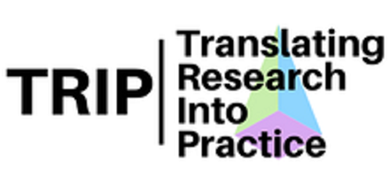 Powell et al. Implementation Science 2015
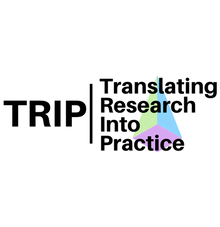 TRIP Participants
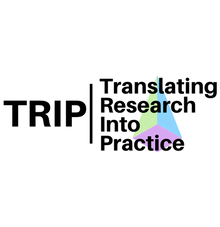 TRIP Participants
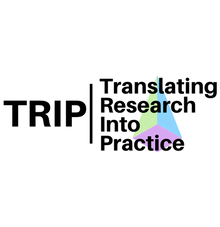 Implementation Fidelity: did study sites successfully adopt the navigation protocol?
[Speaker Notes: Tracy]
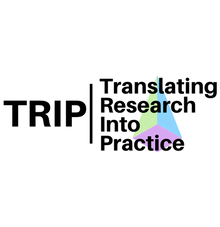 Implementation Fidelity: did study sites successfully adopt the navigation protocol?
[Speaker Notes: There were another 600 patients across all the sites who were eligible , but were never navigated.  

This took us by completed surprise

It was all sites.

Was this COVID?

Does this reflect, that despite our EMR and all our work, none of us have systems to help us find all patients in need of navigation?]
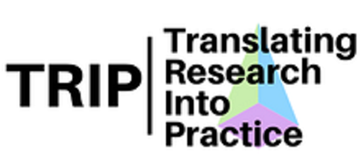 Social Needs Assessments at diagnosisN=407
[Speaker Notes: Tracy]
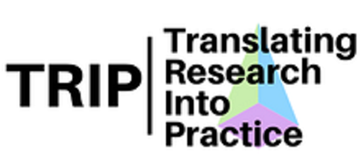 Social Needs Assessments at diagnosis N=196
Percentage (%)
[Speaker Notes: Tracy]
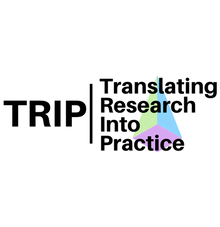 [Speaker Notes: Tracy]
Model 1.1a: a priori Control vs InterventionCumulative Incidence
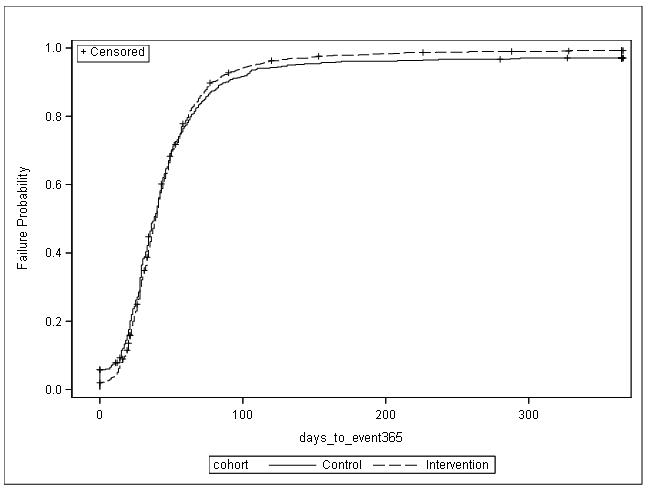 [Speaker Notes: Cumulative incidence graph from TRIP Primary Analysis Kaplan Meier and CI plots 20230713.rtf
Table details from TRIP Primary Analysis Table3s 20230713.rtf: n(%) who had first treatment by these cutoff dates]
Model 1.1a: “as treated” group3-level ITT category and Cumulative Incidence
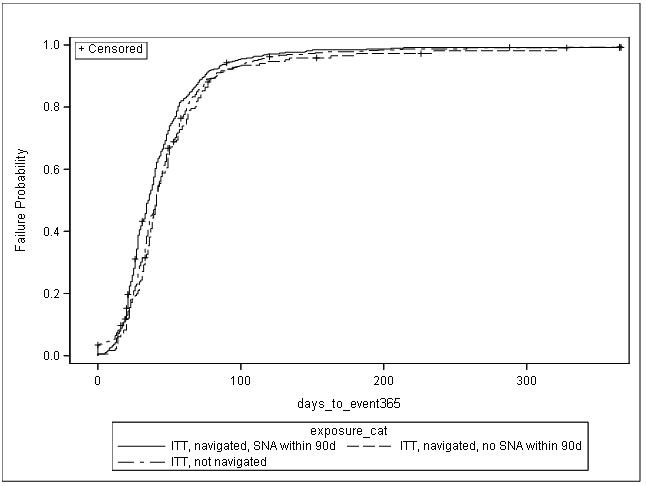 [Speaker Notes: Cumulative incidence graph from TRIP Primary Analysis Kaplan Meier and CI plots 20230713.rtf
Table details from TRIP Primary Analysis Table3s 20230713.rtf: n(%) who had first treatment by these cutoff dates

3-level ITT category uses date of intake as anchor for SNA within 90d (within 90d of intake)]
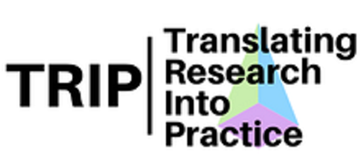 Preliminary Implementation Data: Interviews and Field Observations
S Loo et al. Patient navigator team perceptions on the implementation of a city-wide breast cancer navigation protocol: a qualitative study. BMC Health Services Research. 2022.
Obstacles to Patient Navigation
Patient level
Social Needs (financial, housing, employment,
transportation, language, cultural)
Provider/team level
Lack of defined roles in ‘navigation’ process
Communication between providers and navigators
Organization level
Lack of tracking systems for at risk women
Fragmentation of oncology services
Resources to hire and train navigators
Community Resources
Policy to fund and support workforce
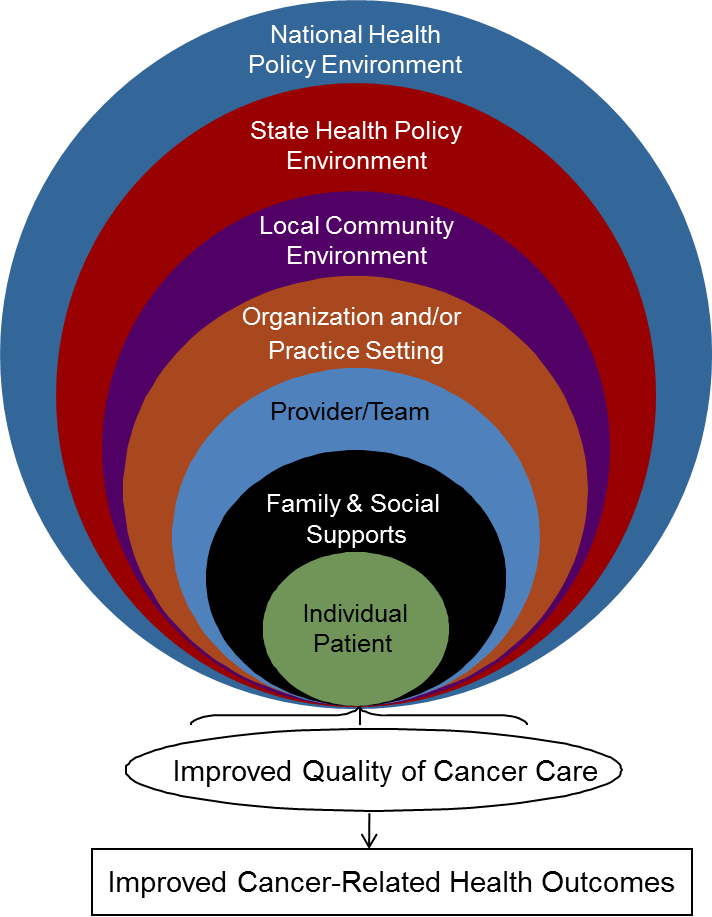 30
Final Thoughts
Translating scientific evidence into everyday clinical practice is necessary to achieve health equity
Success depends upon:
Diverse stakeholder engagement and longitudinal commitment
Multi-level approaches that target the layered health care system
Rigorous, intentional and iterative implementation strategies
Sustainability is much more than just funding: it requires ongoing partnership to address persistent obstacles to sustain best practices
Our collective privilege and positionality as a safety net academic medical center make us uniquely poised to advance health equity 
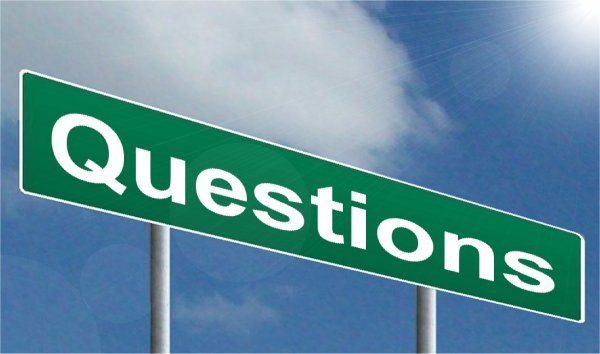 [Speaker Notes: ALL]